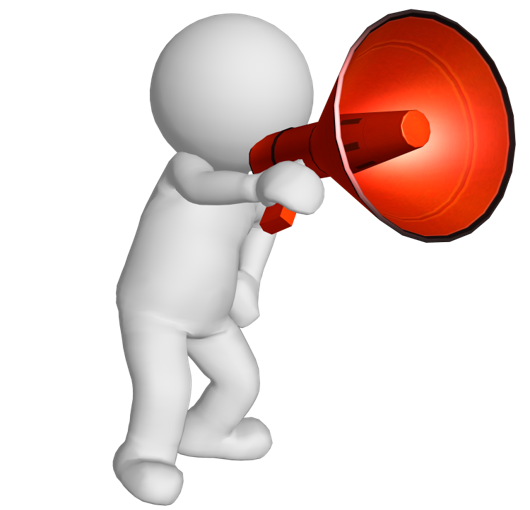 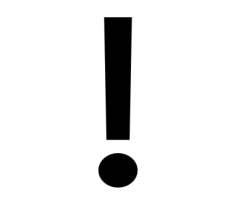 Увага!!!  Спливає термін звітування по КІК  для фізичних осіб.
Перший звіт ( за 2022рік), може бути поданий разом зі звітом по КІК за 2023 рік одночасно з декларацією про майновий стан і доходи  за 2023 рік.
Тобто, скоригований прибуток КІК за 2022-2023 роки буде включений у декларацію про майновий стан і доходи контролюючої особи за 2023 рік.
Граничний термін подання декларації про майновий стан і доходи до 01.05.2024.
            До звіту про контрольовані іноземні компанії в обов’язковому порядку додаються завірені  належним чином копії фінансової звітності контрольованої іноземної компанії, що підтверджують розмір прибутку  контрольованої іноземної компанії за звітний (податковий) рік.
            Якщо контролююча особа не має можливості забезпечити складання фінансової звітності по КІК та/або здійснення розрахунку скоригованого прибутку КІК до дати граничних строків подання декларації - контролююча особа подає звіт за скороченою формою.
Якщо загальний оподатковуваний дохід, об’єкт оподаткування контролюючої особи збільшується, така особа до кінця календарного року, наступного за звітним(податковим) роком, подає уточнюючі річні декларації.
            Відповідно до  п. 120.7 ст.120 Податкового кодексу,  неподання контролюючою особою звіту про контрольовані іноземні компанії -
тягне за собою накладення штрафу в розмірі 100 розмірів прожиткового мінімуму для працездатної особи, встановленого законом на 1 січня податкового (звітного) року.
              Несвоєчасне подання контролюючою особою звіту про контрольовані іноземні компанії -
тягне за собою накладення штрафу в розмірі одного розміру прожиткового мінімуму для працездатної особи, встановленого  законом на 1 січня податкового (звітного) року, за кожен календарний день неподання, але не більше 50 розмірів прожиткового мінімуму  для працездатної особи, встановленого законом на 1 січня податкового (звітного) року.
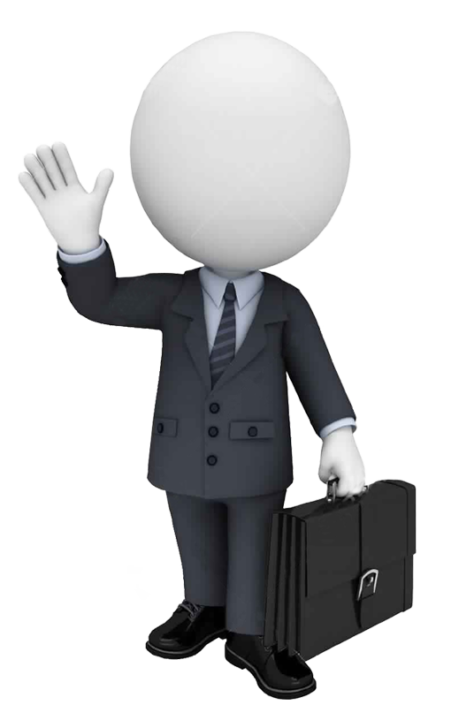 Крім того, повідомляємо, що, як і раніше,  на протязі 2024 року зберігається  необхідність подання Повідомлення  про набуття (початок здійснення фактичного контролю) або відчуження частки (припинення фактичного контролю) резидентом України в іноземній юридичній особі. 
                  Повідомлення  надсилається  до контролюючого органу за основним місцем обліку фізичної особи – резидента протягом 60 днів з дня такого набуття (початку здійснення фактичного контролю) або відчуження (припинення фактичного контролю).
                  Неповідомлення контролюючою особою контролюючого органу  у вказані строки, тягне за собою накладення штрафу в розмірі 300 розмірів прожиткового мінімуму для працездатної особи, встановленого законом на 1 січня податкового (звітного) року, за кожний такий факт. (п. 120.7 ст. 120 Кодексу.)